2018 FARMING FOR SUSTAINABLE SOILS CONFERENCE
PHIL DYSON
PROJECT MANAGER
A community–based approach to improving soil health
Farmers are doing it for themselves – apologies to the Eurythmics……
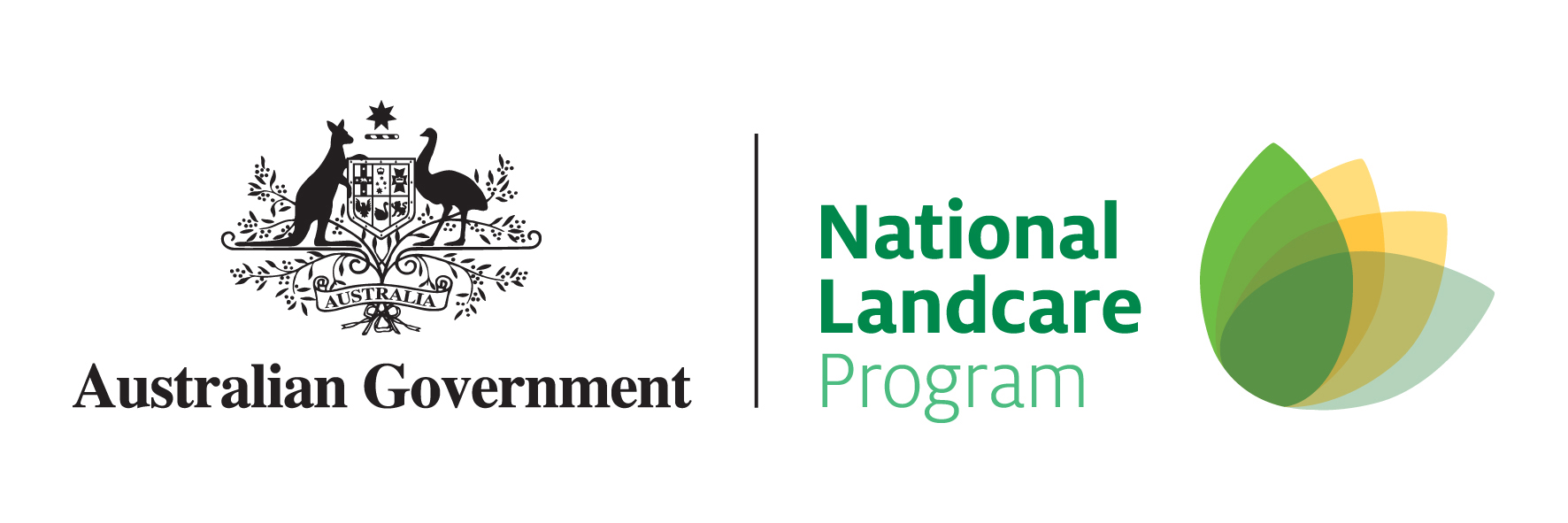 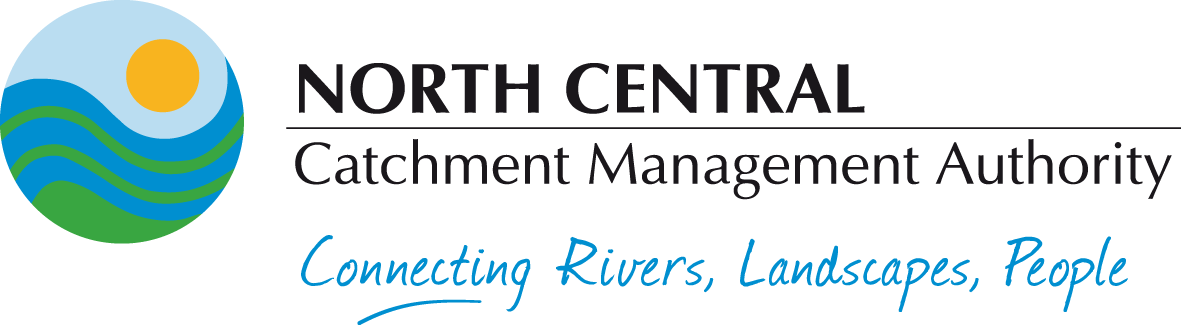 Communities taking responsibility for soil health
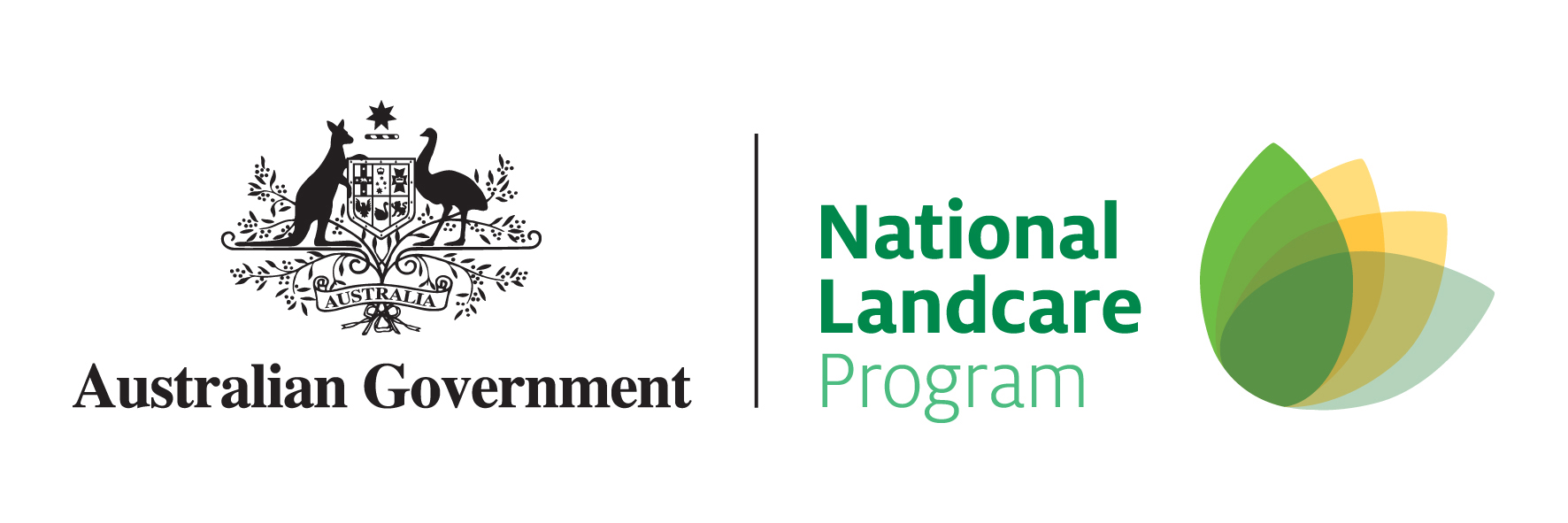 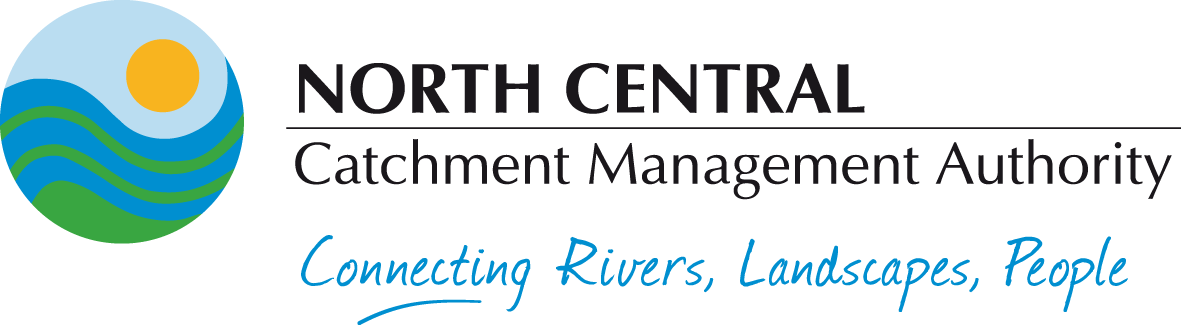 Appreciating the inherent properties of the land
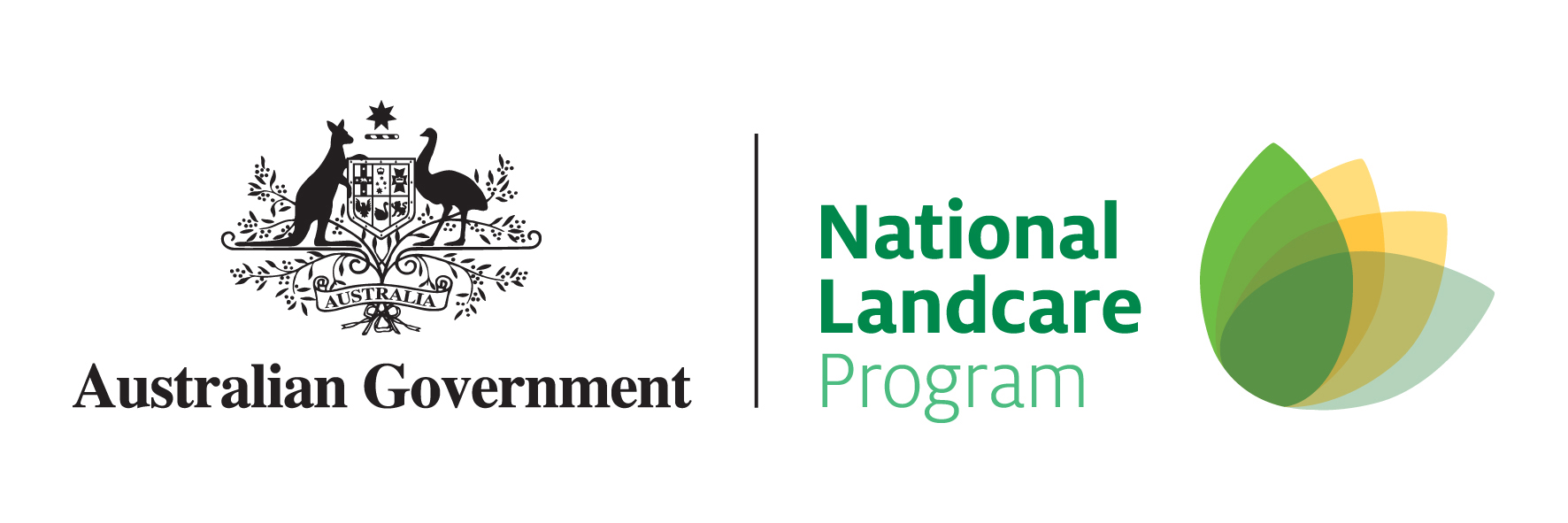 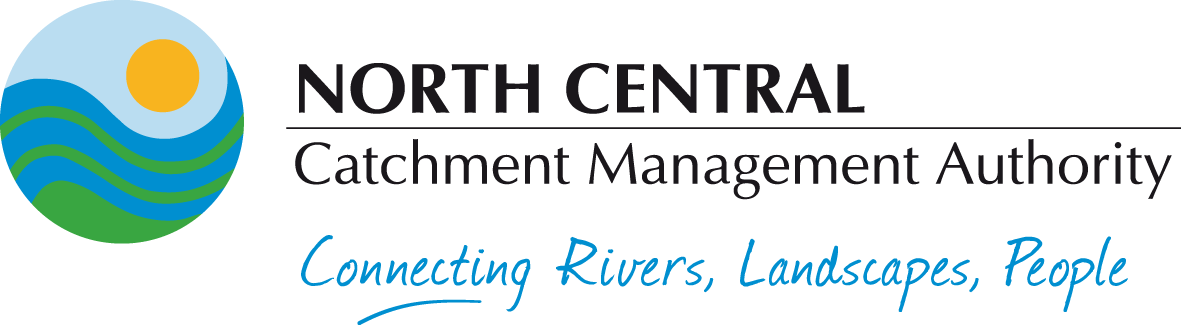 [Speaker Notes: Workshops: Doris Blaesing, San Jolley, Jim Shovelton, Neil Hives, Nick Shady, Andrew Bissett/ Dale Boyd, Russell Nichol (spreader cal), Simon Falkiner, Kilter bus trip, GRDC updates
Trials: Soil Ameliorants (Pooley, Byron), Tillage Radish, Subsoil manuring, Pulse trial, Summer crops, Summer cover crop
Technology: Soil moisture probes, weather stations, Drones, NDVI imaging]
Assessing the condition of soils
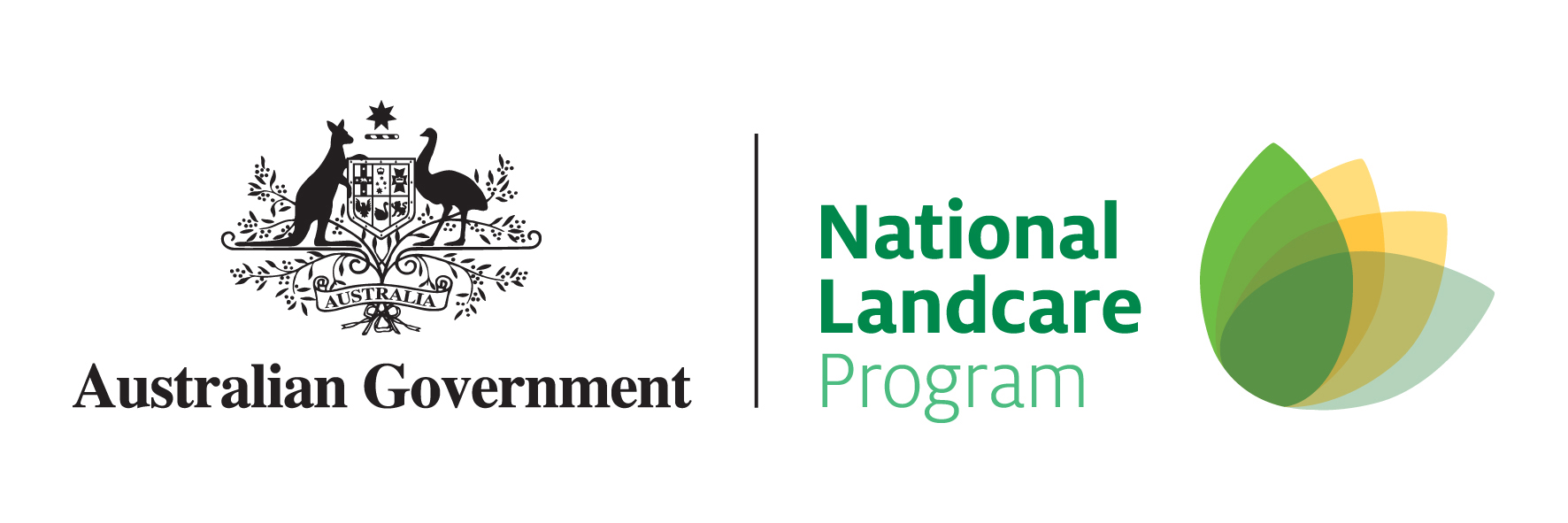 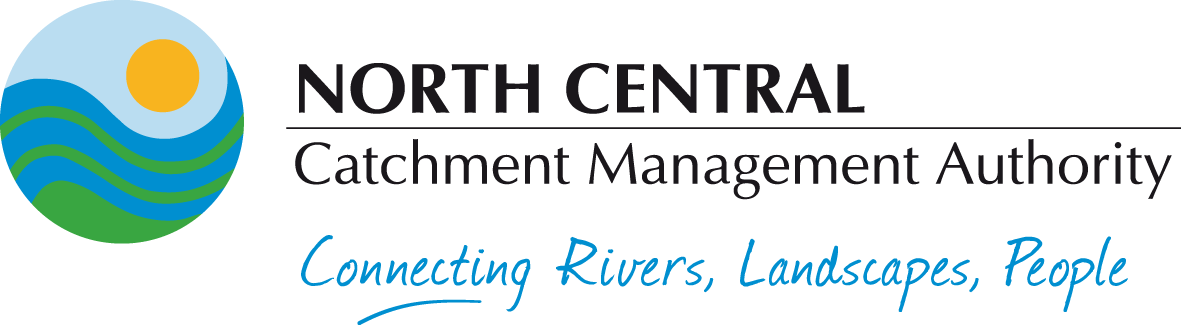 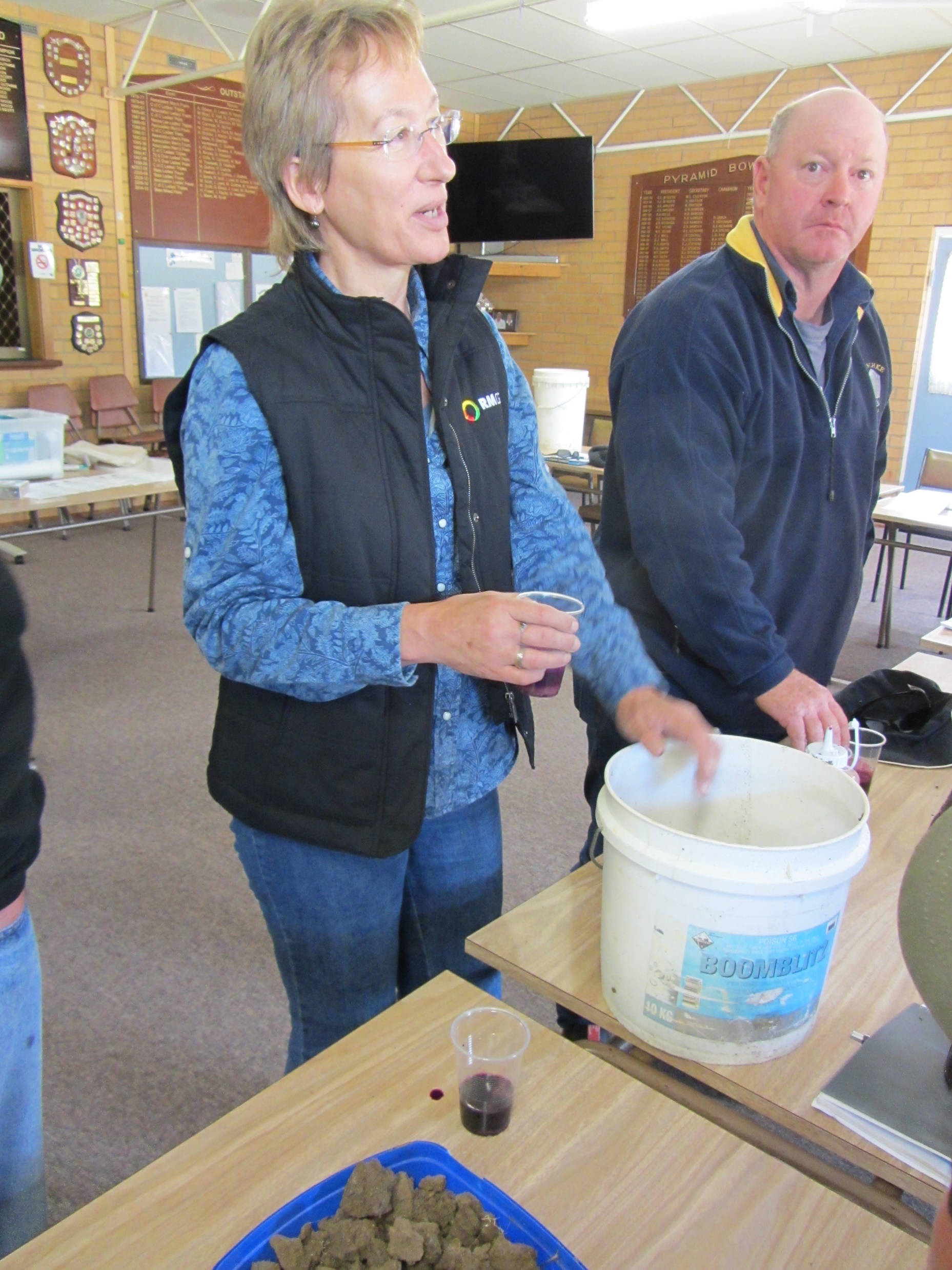 Building community knowledge through access to experts
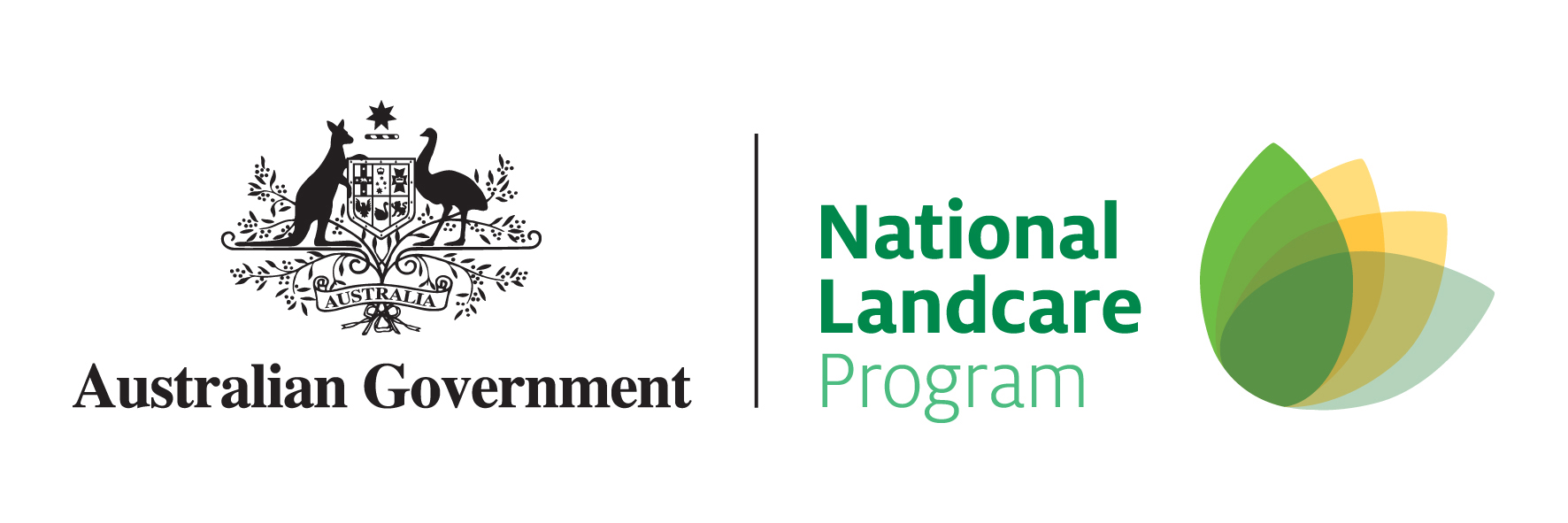 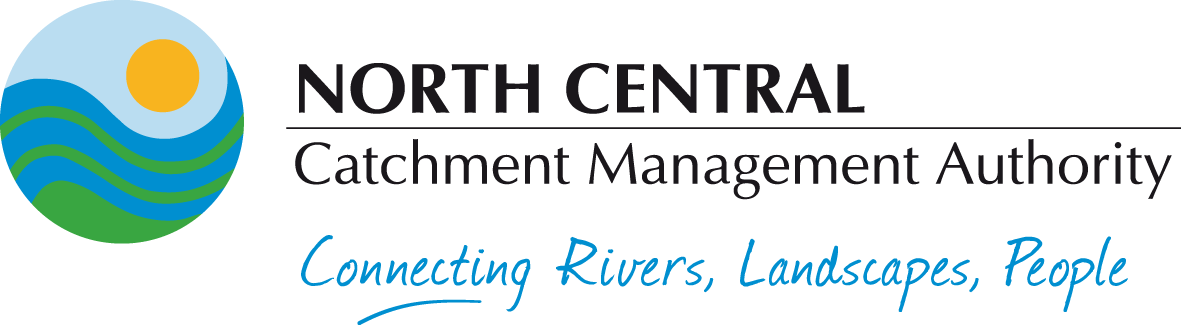 Conducting farm-based field trials – gaining  experience and confidence
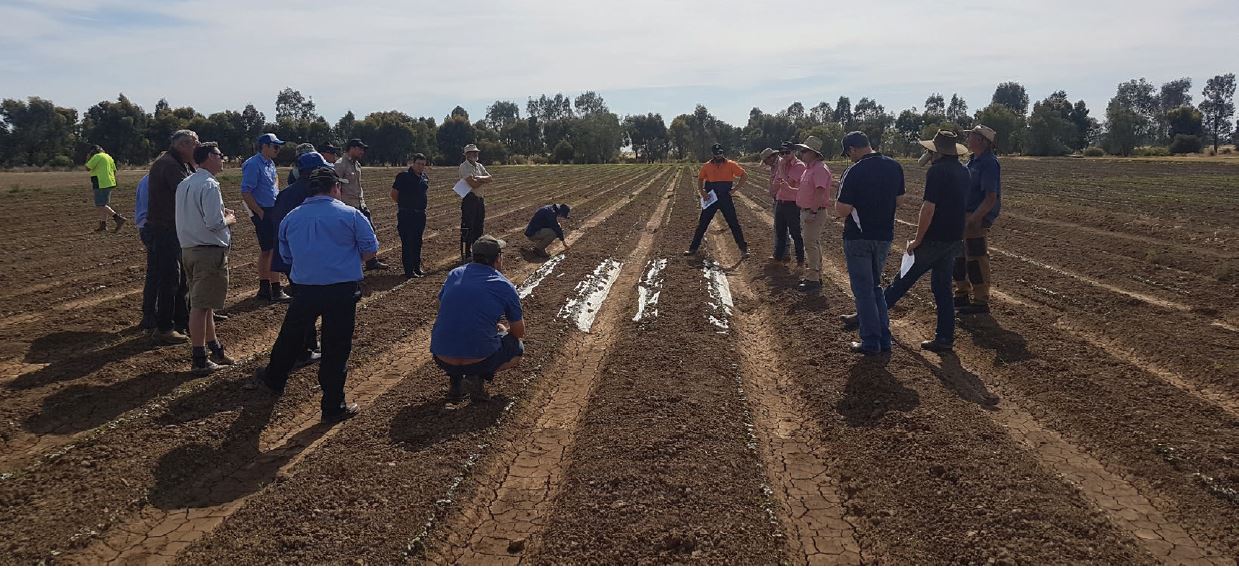 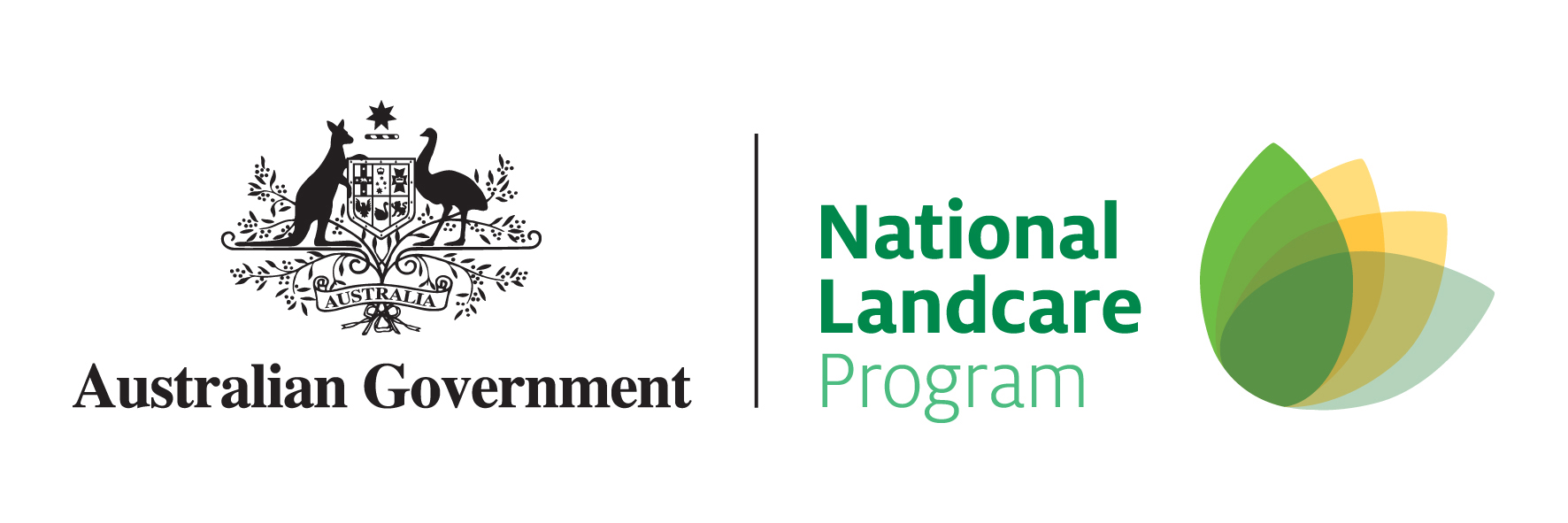 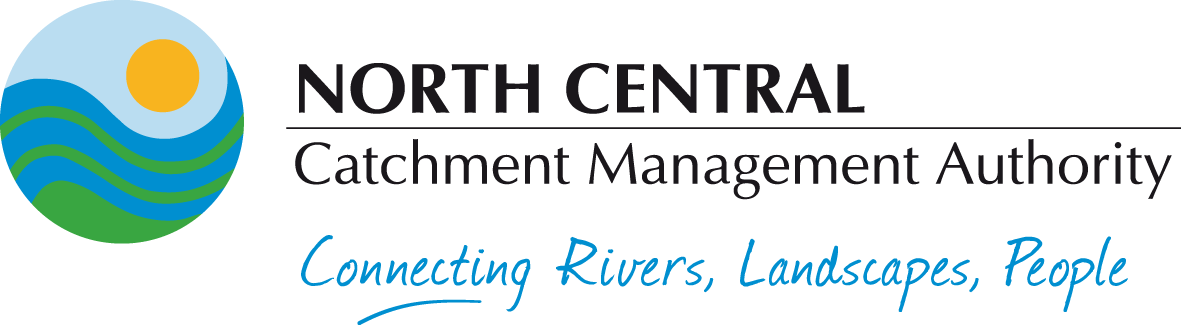 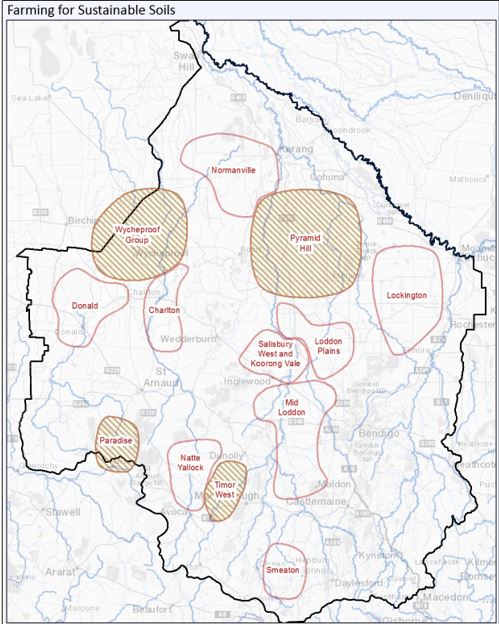 A network of farming communities intent on improving the health and productivity of their soils
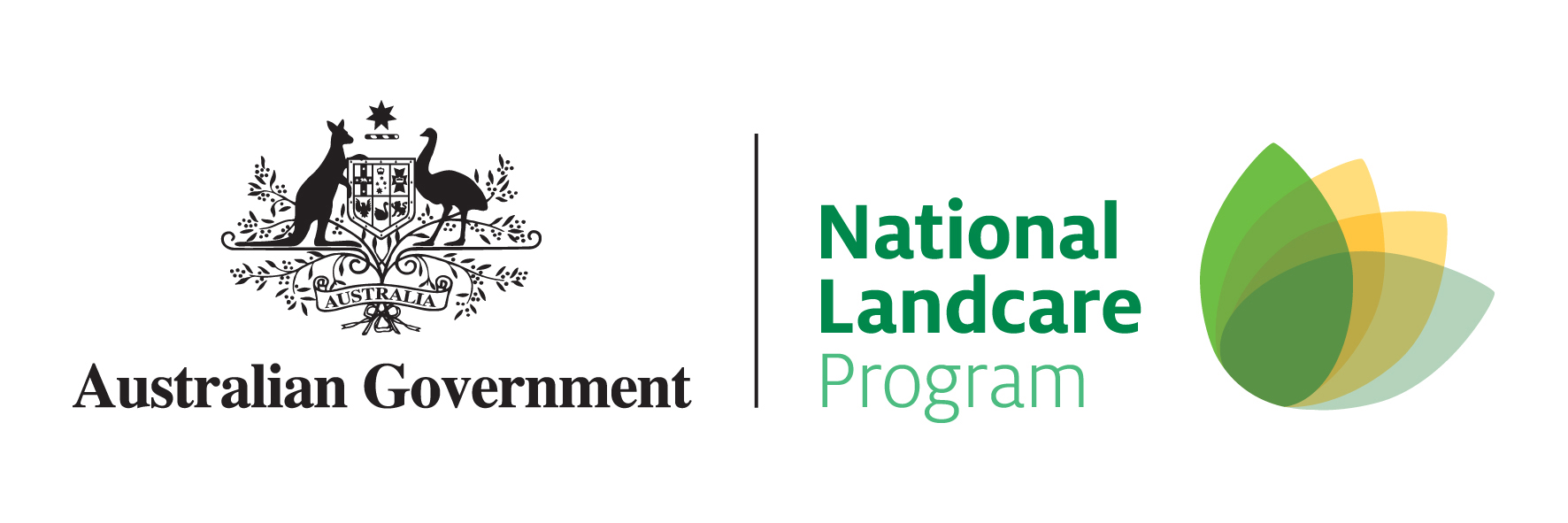 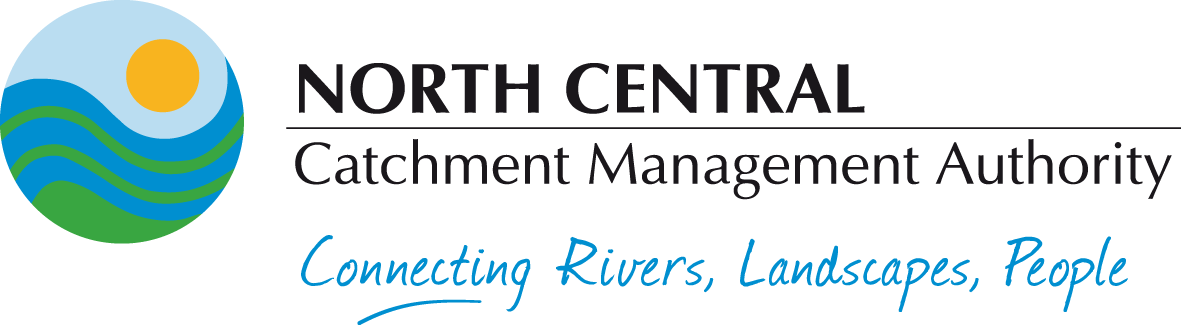